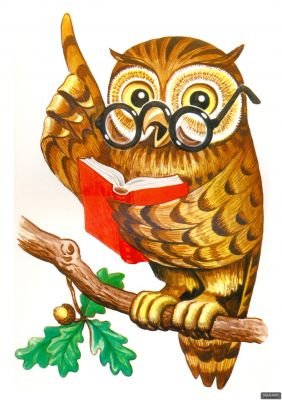 Урок русского языка
Тема: «Правописание  окончаний существительных в родительном падеже
              единственного числа»
Каплина Людмила Николаевна
учитель начальных классов
МКОУ   КСШ №1
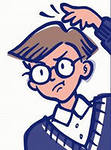 Логическое упражнение
Ученики 4 класса бывают забывчивы. Сегодня у Саш..   , Серёж.. , Дим..  , нет альбом..  , тетрад.. , книг… .   
У Саш..  нет тетрад.. , а Дима забыл альбом. Определите, что каждый из детей оставил дома?
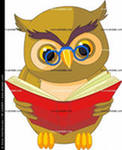 Ответ:
 

У Саш… нет тетрад…, а Дима не забывал альбом. Значит   Дима забыл книгу, Саша тетрадь, а Серёжа альбом.
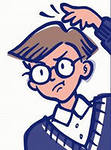 Логическое упражнение
Ученики 4 класса бывают забывчивы. Сегодня у Саш..   , Серёж.. , Дим..  , нет альбом..  , тетрад.. , книг..  . 
У Саш..  нет тетрад.. , а Дима забыл альбом. Определите, что каждый из детей оставил дома?
и
и
ы
а
и
и
и
и
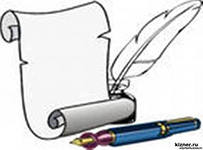 Чистописание
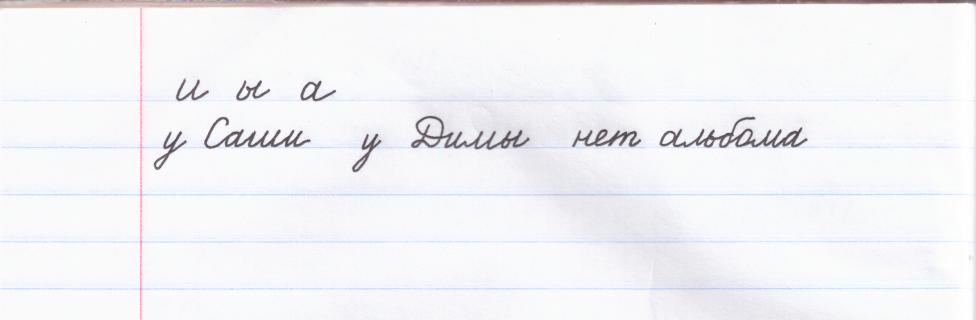 Тема: «Правописание  окончаний имён
               существительных в Р.п. 1, 2, 3  
               склонениях единственного числа».
Цели:
               1) Закрепить то, что знаем об именах 
                    существительных в Р.п.;
               2) отработать написание безударных
                    окончаний существительных в Р. п.
                    1, 2, 3 склонениях .
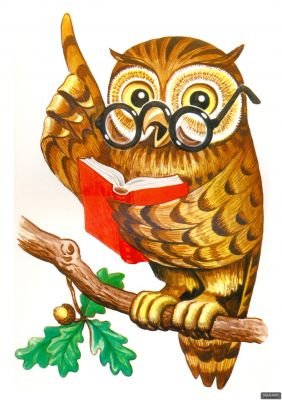 Словарно – орфографическая работа.

Топор, лук, дровишки, солнце, свобода.
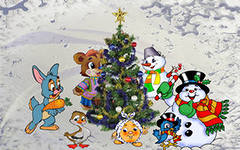 о
к
о
л
о
Родительный падеж
Вопросы:                 кого? чего? откуда? где?

Предлоги:                от, до, из, без, у, для, около, после

Роль в предложении:  второстепенный член предложения
Окончания:
1  склонение –и, -ы

2 склонение  –а, -я

3  склонение  –и
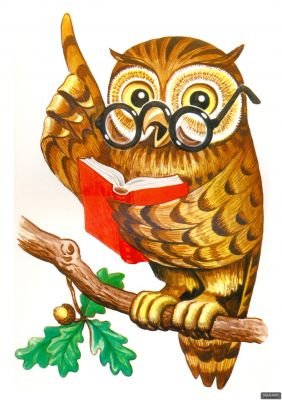 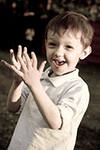 ФИЗМИНУТКА
Ехала машина, 
жить без друга, 
рассказ из книги, 
самолёт летит,
 купил для брата, 
ученица читает,
 около школы,
 после дождя.
Р. п. – 3 хлопка в ладоши
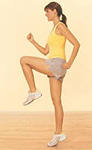 Нет Р. п.- 3 шага на месте
Без ученья нет уменья.
Век живи, век учись.
Живи и учись до старости.
Без терпенья и муки нет науки.

Век живи, век учись.
Живи и учись до старости
Без ученья нет уменья.
Без терпенья и муки нет науки.

.
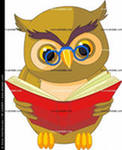 Работа с пословицами
Самостоятельная работа
согрелся у (костёр)                                       

 выглянуло  из-за (тучка)                            

 отошёл от (пристань)                                   
  
  живёт около (роща)

 остался без (корабль) 

добежал до  (дорога)
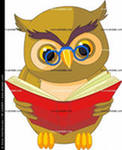 Самопроверка
а
согрелся у костр
выглянуло из – за тучк
отошёл от пристан
живёт около рощ
остался без корабл
добежал до дорог
и
и
и
я
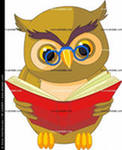 и
Домашнее задание (по выбору)

Найти  и выписать из художественных книг несколько предложений с сущ. в Р. п. с разными предлогами.

2. Составить свой текст, используя сущ. в Р. п. с предлогами.
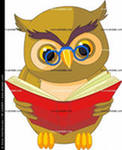